РОСТОВСКАЯ ОБЛАСТЬ
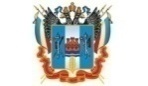 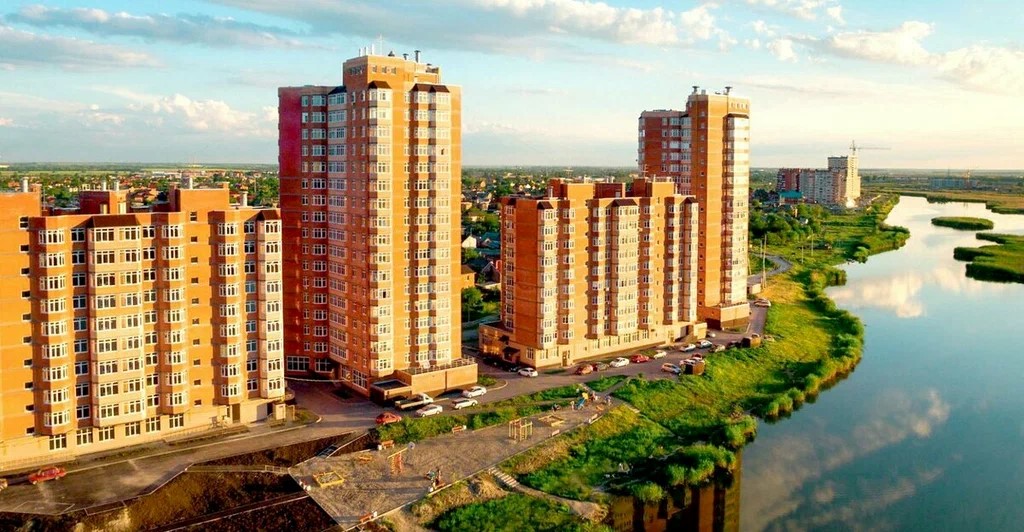 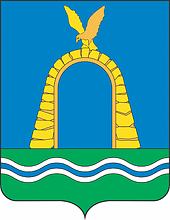 В РАМКЕ СЛЕДУЕТ РАЗМЕСТИТЬ ФОТО ВАШЕГО МУНИЦИПАЛИТЕТА
В РАМКЕ СЛЕДУЕТ КРУПНО РАЗМЕСТИТЬ ГЕРБ ВАШЕГО МУНИЦИПАЛИТЕТА
ИНВЕСТИЦИОННЫЙ ПРОФИЛЬ 
МУНИЦИПАЛЬНОГО ОБРАЗОВАНИЯ 
«ГОРОД БАТАЙСК»
@ МАТЕРИАЛ ПОДГОТОВЛЕН АДМИНИСТРАЦИЕЙ ГОРОДА БАТАЙСКА
РОСТОВСКАЯ ОБЛАСТЬ
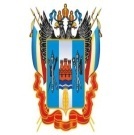 преимущества 03
общая харакетристика 04
социально-экономические показатели 05
занятость и доходы населения 06
ресурсная база 07
социальная инфраструктура 08
качество жизни 09
оценка услуг по жизнеобеспечению 10
достопримечательности 11
позиция предпринимателей 12
организационные проблемы 16
контент анализ социальных сетей 15
SWOT-анализ МО 14
анализ интервью администрации 13
ключевые компетенции 19
специализация округа 20
механизмы реализации инвестиционного профиля 17
основные организации 18
свободные инвестиционные площадки 24
инвестиционные ниши 22
диагностическая карта МО 25
реализуемые инвестиционные проекты 21
образ будущего МО 29
контакты 30
предложение по корректировке мер поддержки 28
меры господдержки 26
направления сбора информации 37
состав рабочей группы 36
приложения 31
цель и задачи проекта 32
методология разработки 33
анализ опроса бизнеса 38
ИНВЕСТИЦИОННЫЙ ПРОФИЛЬ 
МУНИЦИПАЛЬНОГО ОБРАЗОВАНИЯ 
«ГОРОД БАТАЙСК»
@ МАТЕРИАЛ ПОДГОТОВЛЕН АДМИНИСТРАЦИЕЙ ГОРОДА БАТАЙСКА
2
преимущества
ПРЕИМУЩЕСТВА
МУНИЦИПАЛЬНОГО ОБРАЗОВАНИЯ «ГОРОД БАТАЙСК»
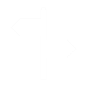 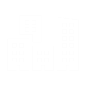 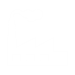 БЛИЗОСТЬ 
К АДМИНИСТРАТИВНОМУ ЦЕНТРУ

12 км
РАЗВИТЫЙ СЕКТОР ОБРАБАТЫВАЮЩЕЙ ПРОМЫШЛЕННОСТИ 

Около 40 % в общем объеме отгруженной продукции
ТРАНСПОРТНАЯ 
ДОСТУПНОСТЬ 
ОКРУГА 

Ж/д, городской общественный транспорт, такси
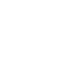 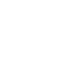 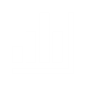 БОГАТОЕ ИСТОРИКО-КУЛЬТУРНОЕ НАСЛЕДИЕ
ВХОЖДЕНИЕ МУНИЦИПАЛЬНОГО ОБРАЗОВАНИЯ «ГОРОД БАТАЙСК» В РОСТОВСКУЮ АГЛОМЕРАЦИЮ
СВОБОДНЫЕ ИНВЕСТИЦИОННЫЕ ПЛОЩАДКИ 

https://батайск-официальный.рф/investment/
ИНВЕСТИЦИОННЫЙ ПРОФИЛЬ МУНИЦИПАЛЬНОГО ОБРАЗОВАНИЯ «ГОРОД БАТАЙСК»
3
общая характеристика
ОБЩАЯ ХАРАКТЕРИСТИКА
МУНИЦИПАЛЬНОГО ОБРАЗОВАНИЯ «ГОРОД БАТАЙСК»
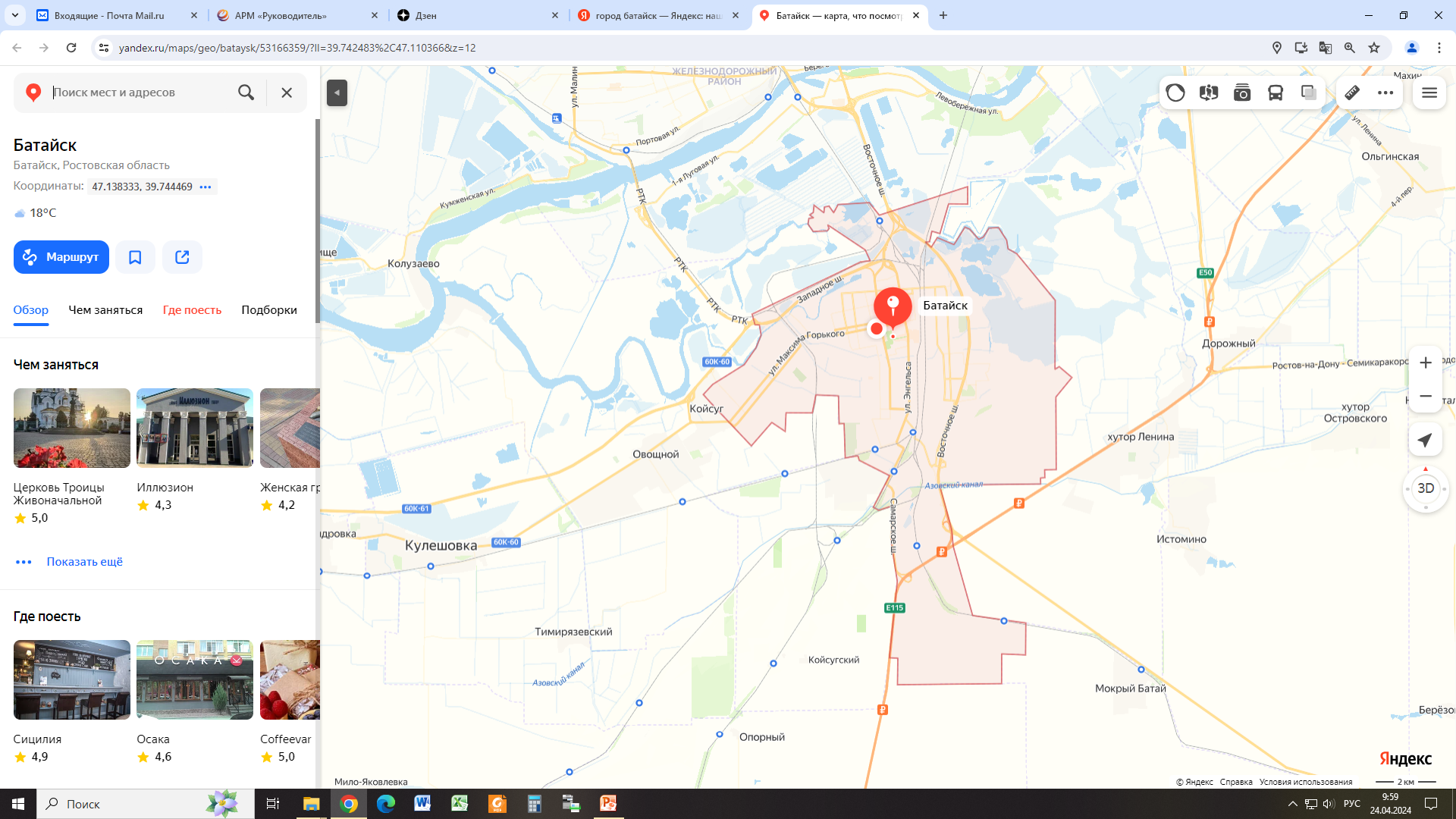 Ростов-на-Дону
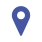 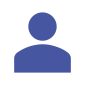 125,5
тыс. чел
численность населения МО, 2023 г.
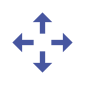 Батайск
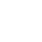 75,02
га
Площадь МО
транспортная доступность города
автотранспорт
жд
БАТАЙСК-РОСТОВ-НА-ДОНУ
М4-Дон
Батайск ➝ Ростов-на-Дону ➝ Батайск
Батайск➝ Ростов-на-Дону ➝
автомобильные дороги
с твердым покрытием (%) – 55,5
соответствует нормам (%) – 58,4
М4-Дон
Речной путь по р. Дон
Железная дорога
ИНВЕСТИЦИОННЫЙ ПРОФИЛЬ МУНИЦИПАЛЬНОГО ОБРАЗОВАНИЯ «ГОРОД БАТАЙСК»
4
социально-экономические показатели
СОЦИАЛЬНО-ЭКОНОМИЧЕСКИЕ ПОКАЗАТЕЛИ
МУНИЦИПАЛЬНОГО ОБРАЗОВАНИЯ «ГОРОД БАТАЙСК»
СТРУКТУРА ОТГРУЖЕННОЙ    ПРОДУКЦИИ ПО ВИДАМ ЭКОНОМИЧЕСКОЙ ДЕЯТЕЛЬНОСТИ          В 2023 ГОДУ (%)
объем инвестиций 
в основной капитал по полному кругу организаций, млрд руб.
17,3
10,4
15,9
средний размер пенсии,
руб.
отгрузка продукции,
млрд руб.
18 091
19,8
15 502
19 445
18
13,0
9,4
9,4
18,8
объём розничного товарооборота,
млрд руб.
общий фонд оплаты труда       по полному кругу организаций,
млрд руб.
24,9
18,3
21,03
средняя з/п (по полному кругу предприятий), руб.
10,7
12,8
14,3
46 450
34 146
34 146
40 261
2021
2022
2023
ИНВЕСТИЦИОННЫЙ ПРОФИЛЬ МУНИЦИПАЛЬНОГО ОБРАЗОВАНИЯ «ГОРОД БАТАЙСК»
5
занятость и доходы населения
ЗАНЯТОСТЬ И ДОХОДЫ НАСЕЛЕНИЯ
СРЕДНЕМЕСЯЧНАЯ ЗАРАБОТНАЯ ПЛАТА РАБОТНИКОВ 
В 2023 ГОДУ
темп роста*%
117,2
*к 2022 году
*темп роста указан в процентах к предыдущему году
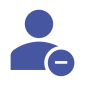 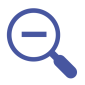 СРЕДНЕМЕСЯЧНАЯ ЗАРАБОТНАЯ ПЛАТА РАБОТНИКОВ 
ПО ОТРАСЛЯМ В 2023 ГОДУ
117
0,2%
чел.
регистрируемая безработица
безработные граждане*
0,4%
7605 чел.
показатели по Ростовской области 
на 01.01.2024
показатели по Ростовской области 
на 01.01.2024
*Нетрудоустроенные граждане на 01.01.2024
ИНВЕСТИЦИОННЫЙ ПРОФИЛЬ МУНИЦИПАЛЬНОГО ОБРАЗОВАНИЯ «ГОРОД БАТАЙСК»
6
ресурсная база
РЕСУРСНАЯ БАЗА
КЛИМАТ
МЕСТОРОЖДЕНИЯ И ПРОЯВЛЕНИЯ
умеренно-континентальный
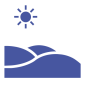 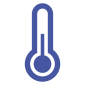 средняя температура:
в январе -3℃, в июле + 24℃
запасов строительных песков
пески используются в строительстве
в среднем по году
6 дней в месяц идёт дождь
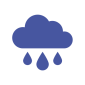 ЛЕСА И ПОЧВЫ
ЗЕМЛИ
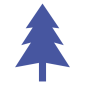 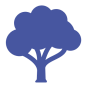 общая площадь 7,5 тыс. га
Зона лесов
спелые породы
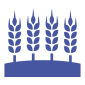 земли с/х использования
1,6 тыс. га
Лесная растительность естественного происхождения представлена в основном пойменными лесами, состоящими преимущественно из древовидных ив, белого тополя и осокоря, образующих редкостные насаждения с подлеском из ежевики, а также груши и яблони на более сухих участках. Широколиственные леса, где преобладают дуб, липа, клен, вяз, имеют чаще всего искусственное происхождение.
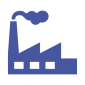 земли промышленности и коммунальные объекты
0,5 тыс. га
ИНВЕСТИЦИОННЫЙ ПРОФИЛЬ МУНИЦИПАЛЬНОГО ОБРАЗОВАНИЯ «ГОРОД БАТАЙСК»
7
социальная инфраструктура
СОЦИАЛЬНАЯ ИНФРАСТРУКТУРА
ОБРАЗОВАНИЕ
ЗДРАВОХРАНЕНИЕ
КУЛЬТУРА И ИСКУССТВО
СПОРТ
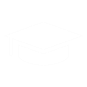 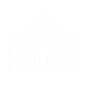 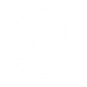 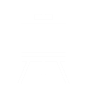 7025 учащихся
37 учреждений
543 
стационарные 
койки
5
клубных учреждений
1 
ФОК
дошкольного образования
11189
учащихся
6 учреждений
26 
спортзалов
9
библиотек
12 
амбулаторно-поликлинических учреждений
доп.
образования
18297
 учащихся
14 учреждений
1 
бассейн
1 
музей
школьного образования
10 стационарных отделений
86 
плоских спортивных
сооружений
3
учреждения
35
памятников
проф.
образования
ИНВЕСТИЦИОННЫЙ ПРОФИЛЬ МУНИЦИПАЛЬНОГО ОБРАЗОВАНИЯ «ГОРОД БАТАЙСК»
8
качество жизни
КАЧЕСТВО ЖИЗНИ
набрано больше половины от максимального количества баллов

набрано меньше половины от максимального количества баллов
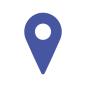 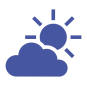 условно комфортный климат
197/360
баллов
l97 — средний балл по городам РО
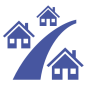 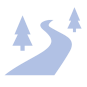 29/60
45/60
баллов
баллов
жилье и прилегающие пространства
улично-дорожная сеть
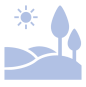 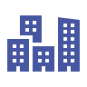 26/60
22/60
балла
баллов
общегородское пространство
озелененные пространства
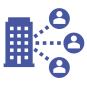 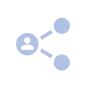 40/60
35/60
баллов
баллов
социально-досуговая инфраструктура
общественно-деловая инфраструктура
*Индекс формируется Министерством строительства и жилищно-коммунального хозяйства РФ по административному центру муниципального образования
ИНВЕСТИЦИОННЫЙ ПРОФИЛЬ МУНИЦИПАЛЬНОГО ОБРАЗОВАНИЯ «ГОРОД БАТАЙСК»
9
оценка услуг по жизнеобеспечению
ОЦЕНКА УСЛУГ ПО ЖИЗНЕОБЕСПЕЧЕНИЮ
( % удовлетворенности)
52,71 %
52,31 %
ОРГАНИЗАЦИЯ ТЕПЛОСНАБЖЕНИЯ
ТРАНСПОРТНОЕ ОБСЛУЖИВАНИЕ
69,67 %
46,15 %
ОРГАНИЗАЦИЯ ЭЛЕКТРОСНАБЖЕНИЯ
КАЧЕСТВО АВТОМОБИЛЬНЫХ ДОРОГ
55,38 %
56,92 %
ОРГАНИЗАЦИЯ ГАЗОСНАБЖЕНИЯ
ОРГАНИЗАЦИЯ ВОДОСНАБЖЕНИЯ
ВЫВОДЫ
удовлетворительное качество услуг водоснабжения, теплоснабжения, газоснабжения и транспортного обслуживания
плохое качество автомобильных дорог
хорошее качество услуг электроснабжения
ИНВЕСТИЦИОННЫЙ ПРОФИЛЬ МУНИЦИПАЛЬНОГО ОБРАЗОВАНИЯ «ГОРОД БАТАЙСК»
10
туризм
ДОСТОПРИМЕЧАТЕЛЬНОСТИ МУНИЦИПАЛЬНОГО ОБРАЗОВАНИЯ «ГОРОД БАТАЙСК»
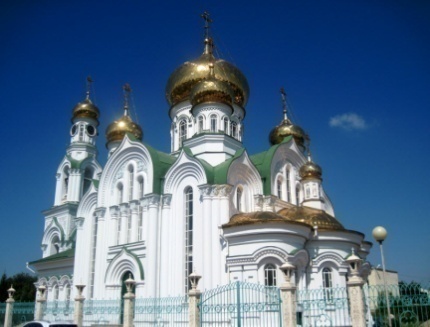 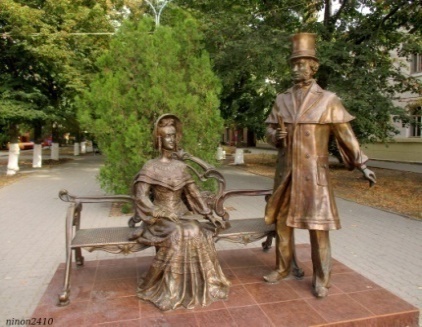 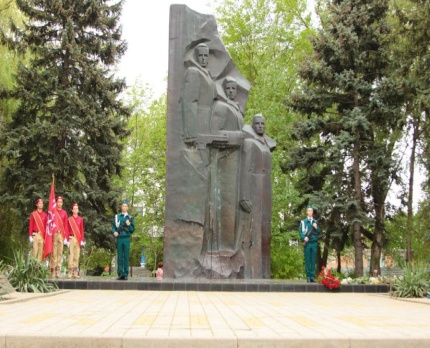 ПАМЯТНИК АЛЕКСАНДРУ ПУШКИНУ И  НАТАЛЬЕ ГОНЧАРОВОЙ
ПАМЯТНИК «КЛЯТВА ПОКОЛЕНИЙ»
ЦЕРКОВЬ ТРОИЦЫ ЖИВОНАЧАЛЬНОЙ
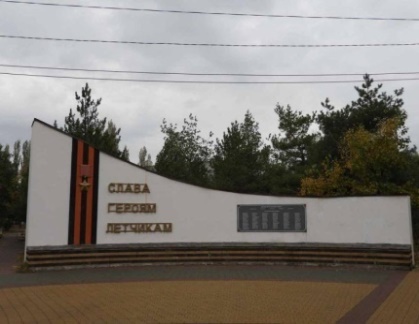 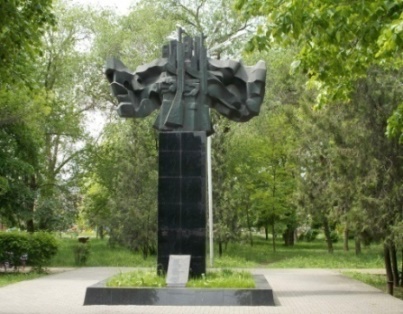 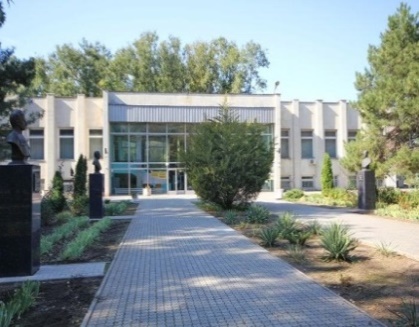 ПАМЯТНИК 
ВОИНАМ - ИНТЕРНАЦИОНАЛИСТАМ
СКВЕР АВИАТОРОВ
МУЗЕЙ ИСТОРИИ ГОРОДА БАТАЙСКА
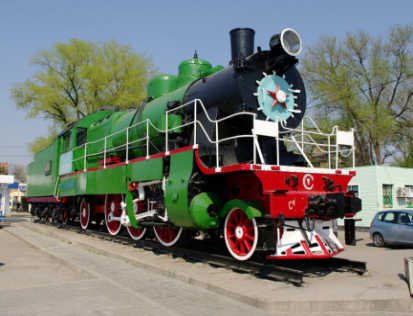 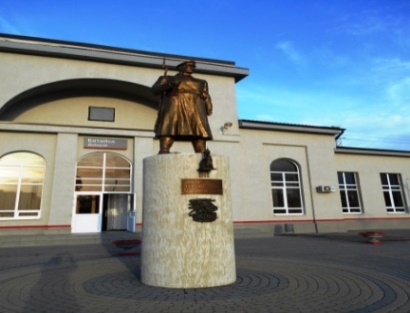 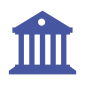 16 206 человек
посетило музей в 2023 г.
ПАМЯТНИК ГЕРОЯМ ПЕРВОЙ МИРОВОЙ ВОЙНЫ
ПАМЯТНИК - ПАРОВОЗ
ИНВЕСТИЦИОННЫЙ ПРОФИЛЬ МУНИЦИПАЛЬНОГО ОБРАЗОВАНИЯ «ГОРОД БАТАЙСК»
11
позиция предпринимателей
ПОЗИЦИЯ ПРЕДПРИНИМАТЕЛЕЙ*
ВЫВОД
Инвестиционный климат требует улучшений
ОСНОВНЫЕ ТРУДНОСТИ
при реализации инвестиционных проектов
Сложности с оформлением документов (Большое количество документов и требуемых разрешений)

Финансовые трудности (Необходимость использования заемных средств для развития бизнеса) 

Трудности с созданием/модернизацией инженерной инфраструктуры
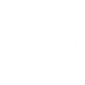 Ограничена возможность реализации инвестиционных проектов за счёт собственных средств, сложность с привлечением заемных средств
ГЛАВНАЯ ПРИЧИНА 
по которой компании                          не реализуют инвестиционные проекты
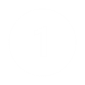 ПРОЧИЕ ВЫВОДЫ
Текущих мер государственной поддержки недостаточно 

Необходимо развивать дорожно-транспортную инфраструктуру
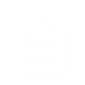 *На основании опроса предпринимателей  МО
ИНВЕСТИЦИОННЫЙ ПРОФИЛЬ МУНИЦИПАЛЬНОГО ОБРАЗОВАНИЯ «ГОРОД БАТАЙСК»
12
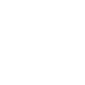 анализ интервью администрации
АНАЛИЗ ИНТЕРВЬЮ АДМИНИСТРАЦИИ
ОСНОВНЫЕ ПРОБЛЕМЫ
ВОЗМОЖНЫЕ РЕШЕНИЯ
Самостоятельное выстраивание регулярных коммуникаций 
по интересующим проектам
Потребность в более активной поддержке со стороны АО «Региональная Корпорация  Развития»
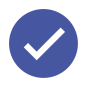 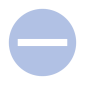 Содействие в привлечении специалистов
Нехватка специалистов
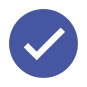 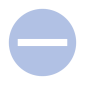 ИНВЕСТИЦИОННЫЙ ПРОФИЛЬ  МУНИЦИПАЛЬНОГО ОБРАЗОВАНИЯ «ГОРОД БАТАЙСК»
13
SWOT-анализ
SWOT-АНАЛИЗ
МУНИЦИПАЛЬНОГО ОБРАЗОВАНИЯ
СИЛЬНЫЕ СТОРОНЫ
СЛАБЫЕ СТОРОНЫ
Развитая обрабатывающая промышленность                                                                                                   (66,8% в общем объеме отгруженной продукции в 2023 г.)

Близость к региональному центру (12 км до г. Ростова-на-Дону) и вхождение в Ростовскую  агломерацию

Развитое транспортное сообщение (общественный транспорт, ж/д и автомобильный транспорт)

Богатое историко-культурное наследие

Наличие в МО трех профессиональных учебных заведений
Высокая зависимость МО от обрабатывающей промышленности

Нехватка квалифицированных кадров

Высокий износ сетей теплоснабжения, водоснабжения и водоотведения

Сложности с созданием и развитием бизнеса из-за высокой конкуренции, связанной с близостью к региональному центру

Отсутствие высших учебных заведений
ВОЗМОЖНОСТИ
УГРОЗЫ
Создание новых туристических направлений в сфере промышленного и агротуризма

Наличие свободных инвестиционных площадок  (https://батайск-официальный.рф/investment)
Конкуренция за инвесторов и инвестиционные проекты 

Ухудшение экологической обстановки

Конкуренция с туристически развитыми соседними районами
ИНВЕСТИЦИОННЫЙ ПРОФИЛЬ МУНИЦИПАЛЬНОГО ОБРАЗОВАНИЕЯ«ГОРОД БАТАЙСК»
14
контент-анализ социальных сетей
КОНТЕНТ-АНАЛИЗ СОЦИАЛЬНЬIХ СЕТЕЙ
ПРОБЛЕМЫ
ВОЗМОЖНЫЕ РЕШЕНИЯ
Низкое качество жилищно-коммунальных услуг, высокий износ коммунальных сетей
Участие в региональных программах по капитальному ремонту и модернизации систем ЖКХ
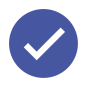 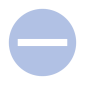 Загрязнение окружающей среды 
(замусоренность отдельных частей города, несвоевременный вывоз мусора)
Работа с региональными властями по увеличению нормативов вывоза мусора, установка дополнительных мусорных урн
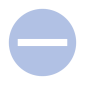 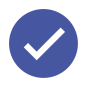 Нехватка квалифицированных специалистов в медицинских учреждениях МО
Содействие со стороны администрации в привлечении медицинских работников
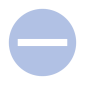 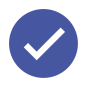 В зимнее время дороги не соответствуют требованиям содержания (гололед, снег)
Увеличение нормативов вывоза снега и увеличение рейдов 
Снегоочистительной техники
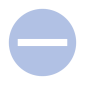 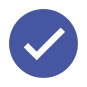 Плохое состояние дорожного покрытия в некоторых частях МО                                         (в т.ч. отсутствие освещения)
Участие в государственных программах по финансированию проектов ремонта 
и модернизации дорожной инфраструктуры
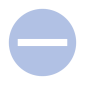 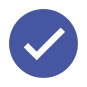 ИНВЕСТИЦИОННЫЙ ПРОФИЛЬ  МУНИЦИПАЛЬНОГО ОБРАЗОВАНИЯ «ГОРОД БАТАЙСК»
15
организационные проблемы
ОРГАНИЗАЦИОННЫЕ ПРОБЛЕМЫ, 
ПРЕПЯТСТВУЮЩИЕ РАЗВИТИЮ МО
большой объем бюрократических вопросов при реализации инвестиционного проекта
бюрократические проблемы
инженерная инфраструктура
ключевые направления
высокий износ сетей теплоснабжения, водоснабжения
и водоотведения
технические проблемы
отсутствие инженерной инфраструктуры на большинстве предлагаемых инвестиционных площадок
кадровые проблемы
нехватка рабочих кадров            

в т.ч в медицинских учреждениях города
отток специалистов 
в региональный центр
ИНВЕСТИЦИОННЫЙ ПРОФИЛЬ МУНИЦИПАЛЬНОГО ОБРАЗОВАНИЯ «ГОРОД БАТАЙСК»
16
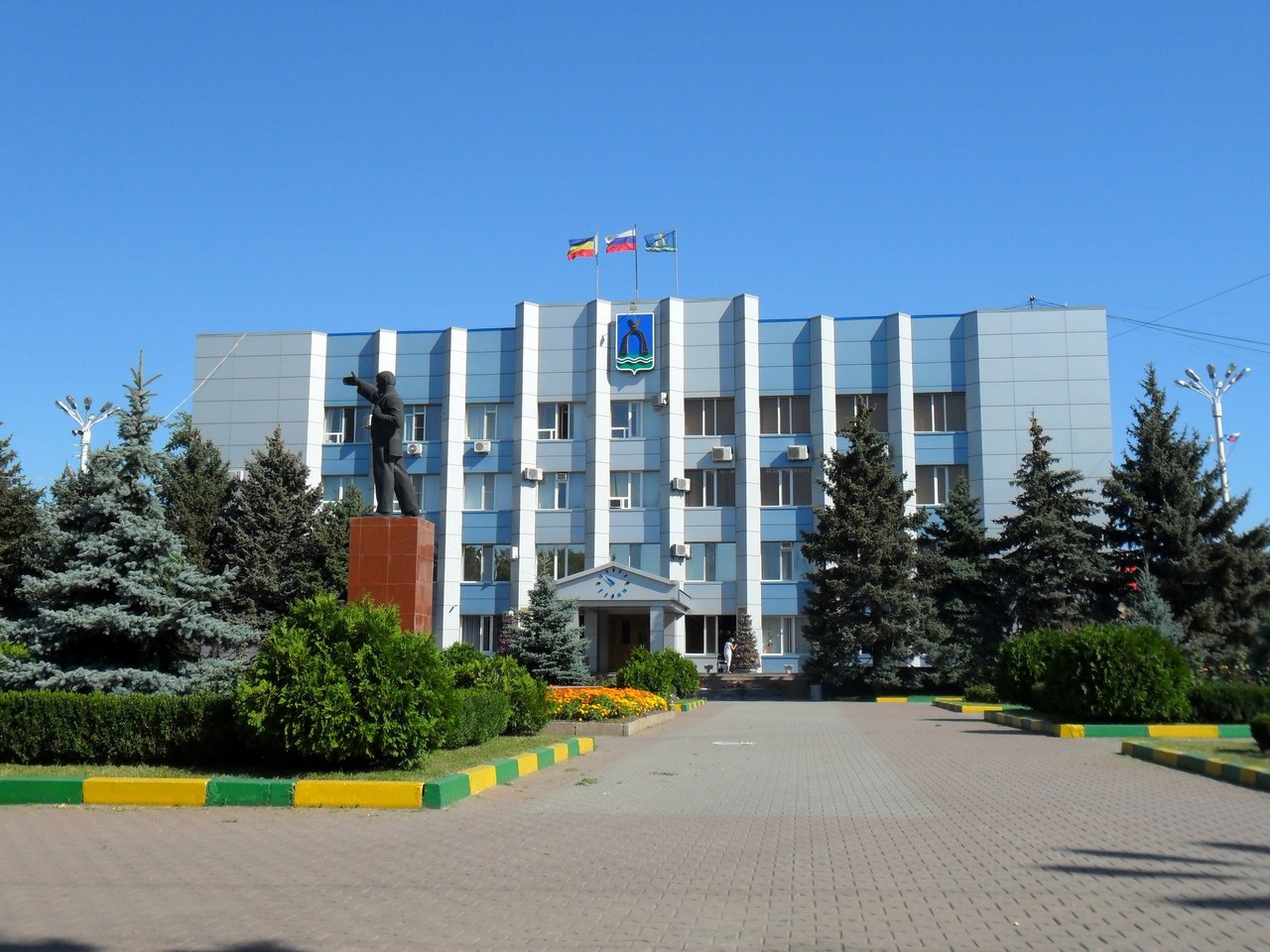 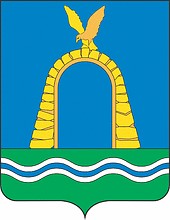 МЕХАНИЗМЫ РЕАЛИЗАЦИИ ИНВЕСТИЦИОННОГО ПРОФИЛЯ
ИНВЕСТИЦИОННЫЙ ПРОФИЛЬ МУНИЦИПАЛЬНОГО ОБРАЗОВАНИЯ «ГОРОД БАТАЙСК»
основные организации
ОСНОВНЫЕ ОРГАНИЗАЦИИ
ИНВЕСТИЦИОННЫЙ ПРОФИЛЬ МУНИЦИПАЛЬНОГО ОБРАЗОВАНИЯ «ГОРОД БАТАЙСК»
18
ключевые компетенции
КЛЮЧЕВЫЕ КОМПЕТЕНЦИИ
ООО АО Мостожелезобетонконструкция" Батайский завод мостовых железобетонных конструкций (МЖБК)
ООО «Технология и материалы»
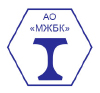 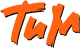 Батайский завод мостовых железобетонных конструкций
 на рынке более 65 лет, является предприятием отечественного мостостроения в составе ПАО «Мостожелезобетонконструкция»
на рынке более 26 лет
крупнейший в России производитель сборных железобетонных конструкций
ведущий производитель сухих строительных смесей
годовая мощность завода свыше 24 тысяч кубометров железобетонных конструкций широкой номенклатуры

продукция завода находит применение на объектах Краснодарского края, Ставрополья, Северо-Кавказских республик. В ходе подготовки к проведению Зимней Олимпиады 2014 года в г. Сочи, продукция завода поставлялась  для строительства дублера Курортного проспекта, моста к аэропорту Адлер и других объектов
динамично развивающаяся компания с 1997 года

на рынке Юга России занимает лидерскую позицию и планомерно расширяет масштаб своей известности и востребованности по всей территории РФ. 

Сегодня дилерская сеть компании сосредоточена более чем в 100 городах
ИНВЕСТИЦИОННЫЙ ПРОФИЛЬ МУНИЦИПАЛЬНОГО ОБРАЗОВАНИЯ «ГОРОД БАТАЙСК»
19
специализация округа
СПЕЦИАЛИЗАЦИЯ ОКРУГА И ТРЕНДЫ РАЗВИТИЯ
СПЕЦИАЛИЗАЦИЯ
ТРЕНД
РЕЗУЛЬТАТЫ
ЭФФЕКТЫ
ОБРАБАТЫВАЮЩЕЕ ПРОИЗВОДСТВО

бумажные и резиновые изделия
следование концепции устойчивого развития
формирование имиджа социально-ответственной компании
рост объёмов производства                  и доходов

усиление позиции местных предприятий

создание новых рабочих мест
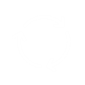 ОБРАБАТЫВАЮЩЕЕ ПРОИЗВОДСТВО

производство машин, спецтехники и оборудования
программы комплексного импортозамещения
повышение технологичности производства и функциональности оборудования и машин
рост объёмов производства                  и доходов

усиление позиции местных предприятий
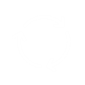 ТРАНСПОРТРОВКА                     И ХРАНЕНИЕ
рост спроса на услуги доставки, а также на грузоперевозки и складирование
рост доходов от логистических услуг, увеличение спроса на качественную дорожно-транспортную инфраструктуру
развитие логистических путей

расширение рынков сбыта местных предприятий

повышение инвестиционной привлекательности
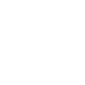 ИНВЕСТИЦИОННЫЙ ПРОФИЛЬ МУНИЦИПАЛЬНОГО ОБРАЗОВАНИЯ «ГОРОД БАТАЙСК»
20
реализуемые инвестиционные проекты
РЕАЛИЗУЕМЫЕ ИНВЕСТИЦИОННЫЕ ПРОЕКТЫ
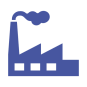 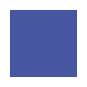 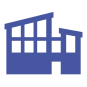 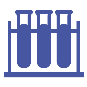 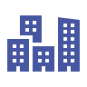 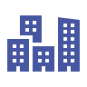 ИНВЕСТИЦИОННЫЙ ПРОФИЛЬ МУНИЦИПАЛЬНОГО ОБРАЗОВАНИЯ «ГОРОД БАТАЙСК»
21
инвестиционные ниши
ИНВЕСТИЦИОННЫЕ НИШИ
МЕДИЦИНА
РАЗВИТИЕ ПРЕДПРИНИМАТЕЛЬСТВА
ЭКОЛОГИЯ И ТУРИЗМ
ОТКРЫТИЕ 
НОВОГО БИЗНЕСА
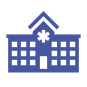 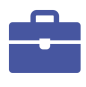 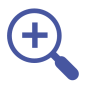 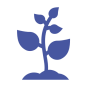 Современный медицинский центр
Исследовательский центр для предприятий малого          и микробизнеса

Технологический центр       для предприятий малого          и микробизнеса

Бизнес-инкубатор                  для производственных предприятий

Компания, оказывающая консультационную поддержку предприятиям: помощь в получении грантов, проработке проектов, поиске инвестиционных ниш и пр.
Создание предприятия            по безотходной переработке промышленных отходов

Создание сервиса по подбору лучшего варианта логистики

Создание крупного распределительного/ логистического  центра

Комплексная застройка жилья (жилых комплексов)

Образовательно-развлекательный центр          для детей
Развитие  рыболовного туризма
ИНВЕСТИЦИОННЫЙ ПРОФИЛЬ МУНИЦИПАЛЬНОГО ОБРАЗОВАНИЯ «ГОРОД БАТАЙСК»
22
инвестиционные ниши
ИНВЕСТИЦИОННЫЕ НИШИ,
ПОДРАЗУМЕВАЮЩИЕ ИНТЕГРАЦИОННЫЕ РЕШЕНИЯ*
РЕШЕНИЕ
ПРЕДПОСЫЛКИ
ПОЯСНЕНИЕ
СОЗДАНИЕ ПРЕДПРИЯТИЯ ПО БЕЗОТХОДНОЙ ПЕРЕРАБОТКЕ ПРОМЫШЛЕННЫХ ОТХОДОВ
Позволит минимизировать дорогостоящие                     и экологически небезопасные методы сжигания               и захоронения отходов
Наличие промышленных предприятий, потребность улучшения экологической составляющей округа
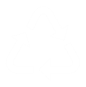 СОЗДАНИЕ СЕРВИСА ПО ПОДБОРУ ЛУЧШЕГО ВАРИАНТА ЛОГИСТИКИ
Наличие предприятий, регулярно использующих грузоперевозки
Позволит оптимизировать бизнес-процессы
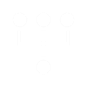 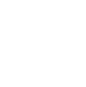 РАЗВИТИЕ  РЫБОЛОВНОГО ТУРИЗМА
Наличие рыбоводного предприятия, которое было бы интересно посетить туристам
Внедрение в работу предприятия процессов  
по взаимодействию с туристами
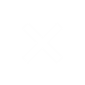 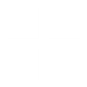 *Данные решения выбраны на основе сфер деятельности предприятий, возможностей интеграций и потенциалу развития покупала компаний и отраслей
ИНВЕСТИЦИОННЫЙ ПРОФИЛЬ МУНИЦИПАЛЬНОГО ОБРАЗОВАНИЯ «ГОРОД БАТАЙСК»
23
свободные инвестиционные площадки
СВОБОДНЫЕ ИНВЕСТИЦИОННЫЕ ПЛОЩАДКИ
4
1
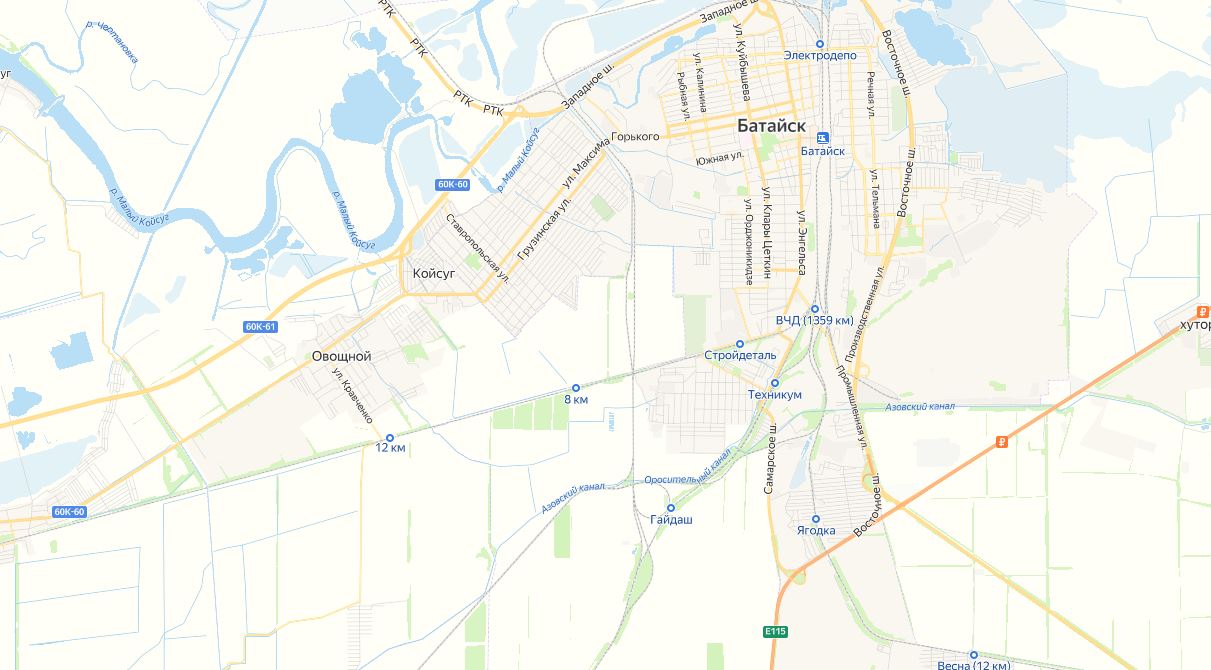 1
19
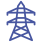 ИНВЕСТИЦИОННЫХ ПЛОЩАДОК 
https://батайск-официальный.рф/investment/
1
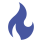 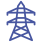 ЮБПЗ
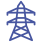 ТАРИФЫ
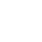 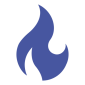 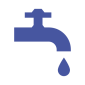 227,0 руб.
горячая вода (м³)
7,9 руб.
природный газ (м³)
10
1
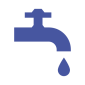 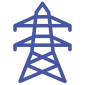 54,07 руб.
холодная вода (м³)
6,02 руб.
электроэнергия (кВт*ч)
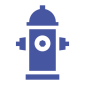 37,87 руб.
водоотведение (м³)
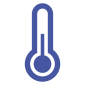 3 546,74 руб.
отопление (за ед. энергии)
Ознакомиться с подробной информацией о площадках, точках подключения,  ресурсных мощностях, транспортной и инженерной инфраструктуре можно на сайте:
https://батайск-официальный.рф/investment/novyy-razdel/
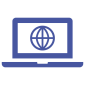 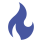 объекты газоснабжения
количество свободных инвестиционных площадок
…
Ознакомиться с реестром муниципального имущества города можно на сайте: https://батайск-официальный.рф/Organ_ADM/komitet-po-upravleniyu-imushchestvom/uchet-i-rasporyazhenie-munitsipalnym-imushchestvom.php
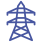 объекты электроснабжения
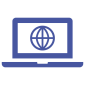 ИНВЕСТИЦИОННЫЙ ПРОФИЛЬ МУНИЦИПАЛЬНОГО ОБРАЗОВАНИЯ «ГОРОД БАТАЙСК»
24
методология разработки
ДИАГНОСТИЧЕСКАЯ КАРТА МО ПО РАБОТЕ                                С ИНВЕСТОРАМИ И МЕХАНИЗМ РАБОТЬI С НИМИ
КАК ДОЛЖНО БЫТЬ
КАК ЕСТЬ
ИНФОРМИРОВАНИЕ ИНВЕСТОРОВ            И ПРЕДПРИНИМАТЕЛЕИ
Сайт администрации, регулярная коммуникация                         с предпринимателями (рассылка на электронную почту предпринимателей, звонки, общий чат администрации с предпринимателями)
Сайт администрации, статьи на сайтах для инвесторов              и предпринимателей, регулярная коммуникация                        с предпринимателями (почтовая рассылка, звонки,       общий чат администрации с предпринимателями)
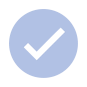 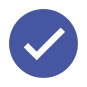 РАСПРЕДЕЛЕНИЕ ПЛОЩАДОК
Не всегда достаточно инвесторов для проведения тендерной процедуры
Привлечение инвесторов для распределения площадок через тендерную процедуру
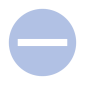 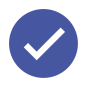 ИНФРАСТРУКТУРА 
НА ИНВЕСТИЦИОННЫХ ПЛОЩАДКАХ
Создание инженерной инфраструктуры после предоставления земельного участка/ объекта инвестору
Создание инженерной и транспортной инфраструктуры 
до прихода инвестора на объект с целью экономии времени
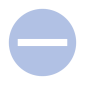 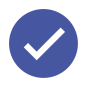 РАБОТА С ИНВЕСТОРАМИ 
БЕЗ ИНВЕСТИЦИОННОГО ПЛАНА
Проводятся переговоры и осмотр инвестиционных площадок по запросу инвестора
Создание проектной команды, которая составляет инвестиционные планы и выводит проекты на площадки
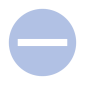 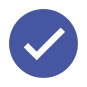 РЕШЕНИЕ И УСКОРЕНИЕ РАССМОТРЕНИЯ АДМИНИСТРАТИВНЫХ ВОПРОСОВ
Личное сопровождение и контроль инвестиционным уполномоченным каждого крупного проекта на всех  стадиях его реализации
Личное сопровождение и контроль инвестиционным уполномоченным каждого крупного проекта на всех  стадиях его реализации
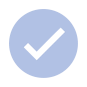 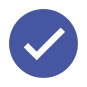 РАБОТА С ПОТЕНЦИАЛЬНЫМИ ИНВЕСТОРАМИ
Подготовка к возможному приходу инвесторов при возникновении интереса с их стороны
Подготовка к возможному приходу инвесторов, создание информационно-аналитических буклетов, сохранение контактов потенциальных инвесторов, составления списка для дальнейшей регулярной коммуникации
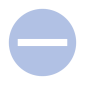 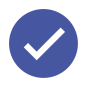 РАБОТА С РЕАЛИЗОВАННЫМИ ПРОЕКТАМИ НА ИНВЕСТИЦИОННЫХ ПЛОЩАДКАХ
Регулярная обратная связь и помощь 
с дальнейшим развитием в случае необходимости
Регулярная обратная связь и помощь 
с дальнейшим развитием в случае необходимости
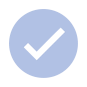 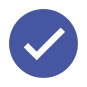 ИНВЕСТИЦИОННЫЙ ПРОФИЛЬ МУНИЦИПАЛЬНОГО ОБРАЗОВАНИЯ «ГОРОД БАТАЙСК»
25
меры господдержки
МЕРЫ ГОСУДАРСТВЕННОЙ ПОДДЕРЖКИ
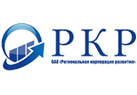 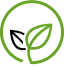 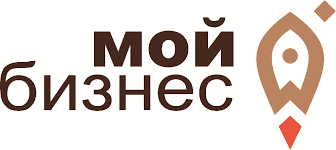 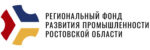 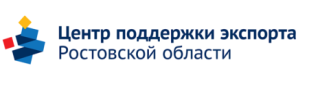 МОЙ БИЗНЕС
АО «РЕГИОНАЛЬНАЯ КОРПОРАЦИЯ РАЗВИТИЯ»
РЕГИОНАЛЬНЫЙ ФОНД РАЗВИТИЯ ПРОМЫШЛЕННОСТИ РОСТОВСКОЙ ОБЛАСТИ
АНО «ЦЕНТР ПОДДЕРЖКИ ЭКСПОРТА РОСТОВСКОЙ ОБЛАСТИ»
ЦЕНТР КОМПЕТЕНЦИЙ В СФЕРЕ СЕЛЬСКОХОЗЯЙСТВЕННОЙ КООПЕРАЦИИ И ПОДДЕРЖКИ ФЕРМЕРОВ РОСТОВСКОЙ ОБЛАСТИ
https://mbrostov.ru
https://www.rkr61.ru
https://frp61.ru
https://export161.com
https://ck-rostov.ru
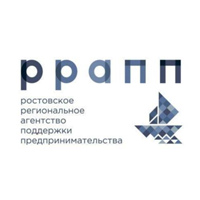 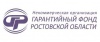 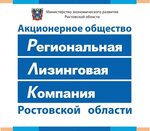 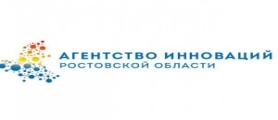 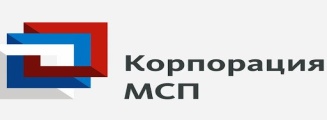 АНО МФК «РОСТОВСКОЕ РЕГИОНАЛЬНОЕ АГЕНТСТВО ПОДДЕРЖКИ ПРЕДПРИНИМАТЕЛЬСТВА»
НКО «ГАРАНТИЙНЫЙ ФОНД РОСТОВСКОЙ ОБЛАСТИ»
АО «РЕГИОНАЛЬНАЯ ЛИЗИНГОВАЯ КОМПАНИЯ РОСТОВСКОЙ ОБЛАСТИ»
АНО «АГЕНТСТВО ИННОВАЦИЙ РОСТОВСКОЙ ОБЛАСТИ»
АО «КОРПОРАЦИЯ «МСП»
https://www.rrapp.ru
https://dongarant.ru
https://rlc161.ru
https://airo61.donland.ru
https://corpmsp.ru
ИНВЕСТИЦИОННЫЙ ПРОФИЛЬ МУНИЦИПАЛЬНОГО ОБРАЗОВАНИЯ «ГОРОД БАТАЙСК»
26
меры господдержки
МИНИСТЕРСТВА, ОКАЗЫВАЮЩИЕ ПОДДЕРЖКУ ПРЕДПРИНИМАТЕЛЯМ И ИНВЕСТОРАМ
МИНИСТЕРСТВО ПРОМЫШЛЕННОСТИ И ЭНЕРГЕТИКИ РОСТОВСКОЙ ОБЛАСТИ
МИНИСТЕРСТВО ЭКОНОМИЧЕСКОГО РАЗВИТИЯ РОСТОВСКОЙ ОБЛАСТИ
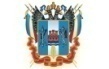 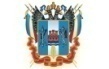 МИНИСТЕРСТВО СТРОИТЕЛЬСТВА, АРХИТЕКТУРЫ И ТЕРРИТОРИАЛЬНОГО РАЗВИТИЯ РОСТОВСКОЙ ОБЛАСТИ
МИНИСТЕРСТВО КУЛЬТУРЫ РОСТОВСКОЙ ОБЛАСТИ
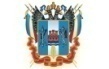 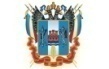 МИНИСТЕРСТВО ПО ФИЗИЧЕСКОЙ КУЛЬТУРЕ И СПОРТУ РОСТОВСКОЙ ОБЛАСТИ
МИНИСТЕРСТВО ИМУЩЕСТВЕННЫХ                         И ЗЕМЕЛЬНЫХ ОТНОШЕНИЙ, ФИНАНСОВОГО ОЗДОРОВЛЕНИЯ ПРЕДПРИЯТИЙ, ОРГАНИЗАЦИЙ РОСТОВСКОЙ ОБЛАСТИ
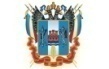 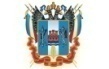 МИНИСТЕРСТВО ЦИФРОВОГО РАЗВИТИЯ,  ИНФОРМАЦИОННЫХ ТЕХНОЛОГИЙ И СВЯЗИ РОСТОВСКОЙ ОБЛАСТИ
МИНИСТЕРСТВО СЕЛЬСКОГО ХОЗЯЙСТВА              И ПРОДОВОЛЬСТВИЯ РОСТОВСКОЙ ОБЛАСТИ
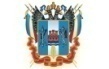 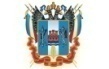 МИНИСТЕРСТВО ЖИЛИЩНО-КОММУНАЛЬНОГО ХОЗЯЙСТВА РОСТОВСКОЙ ОБЛАСТИ
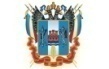 ИНВЕСТИЦИОННЫЙ ПРОФИЛЬ МУНИЦИПАЛЬНОГО ОБРАЗОВАНИЯ «ГОРОД БАТАЙСК»
27
предложения по корректировке
ПРЕДЛОЖЕНИЯ ПО КОРРЕКТИРОВКЕ МЕР ФИНАНСОВОЙ   И ОРГАНИЗАЦИОННОЙ ПОДДЕРЖКИ ПРОЕКТОВ
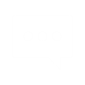 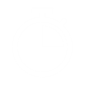 АКТИВНАЯ ИНФОРМАЦИОННАЯ              И КОНСУЛЬТАЦИОННАЯ ПОДДЕРЖКА ПРЕДПРИНИМАТЕЛЕЙ
УМЕНЬШЕНИЕ КОЛИЧЕСТВА 
И СРОКОВ ПРОЦЕДУР, 
НЕОБХОДИМЫХ 
ДЛЯ ПОЛУЧЕНИЯ 
ИНВЕСТИЦИОННОЙ 
ПЛОЩАДКИ
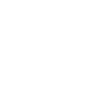 СНИЖЕНИЕ НАЛОГОВЫХ СТАВОК ДЛЯ МСП
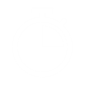 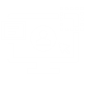 ПЕРЕНОС ПРОЦЕДУР               В ЭЛЕКТРОННЫЙ ВИД                          ДЛЯ СОКРАЩЕНИЯ ВРЕМЕННЫХ ИЗДЕРЖЕК
УМЕНЬШЕНИЕ КОЛИЧЕСТВА БЮРОКРАТИЧЕСКИХ ПРОЦЕДУР                           ДЛЯ ПОЛУЧЕНИЯ МЕР ПОДДЕРЖКИ
ИНВЕСТИЦИОННЫЙ ПРОФИЛЬ МУНИЦИПАЛЬНОГО ОБРАЗОВАНИЯ «ГОРОД БАТАЙСК»
28
образ будущего
ОБРАЗ БУДУЩЕГО
ЭФФЕКТИВНАЯ РАБОТА С ИНВЕСТОРАМИ
СОЦИАЛЬНАЯ ИНФРАСТРУКТУРА
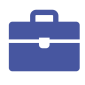 100% компаний знакомы 
с инвестиционным уполномоченным
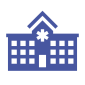 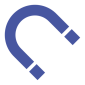 созданы новые точки притяжения
улучшена работа учреждений здравоохранения                       и сокращено число жалоб        от населения
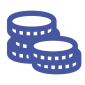 каждая вторая компания реализует инвестиционные проекты
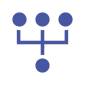 проведён ремонт коммунальных сетей
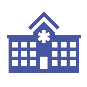 завершено строительство новой школы на 1340 мест
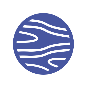 созданы маршруты по рыболовному туризму 
на предприятии МО
ИНВЕСТИЦИОННЫЙ ПРОФИЛЬ МУНИЦИПАЛЬНОГО ОБРАЗОВАНИЯ «ГОРОД БАТАЙСК»
29
контакты
КОНТАКТЫ
АДМИНИСТРАЦИЯ ГОРОДА БАТАЙСКА
ИНВЕСТИЦИОННЫЙ УПОЛНОМОЧЕННЫЙ
СКОРИНА ИННА МИХАЙЛОВНА
НАЧАЛЬНИК ОТДЕЛА ЭКОНОМИКИ, ИНВЕСТИЦИОННОЙ ПОЛИТИКИ И СТРАТЕГИЧЕСКОГО РАЗВИТИЯ  АДМИНИСТРАЦИИ ГОРОДА БАТАЙСКА
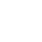 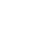 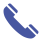 346880, РОСТОВСКАЯ ОБЛАСТЬ, Г. БАТАЙСК,
ПЛ. ЛЕНИНА  Д. 3
+ 7 (86354) 5-00-64
8 (86354) 5-60-66
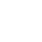 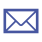 adminbat@donland.ru
ekonom-otdel@bk.ru
АДМИНИСТРАЦИЯ ВАШЕГО МУНИЦИПАЛИТЕТА
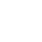 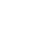 полный адрес
+ 7 …
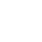 почта
ЦЕНТР ПОДДЕРЖКИ ПРЕДПРИНИМАТЕЛЬСТВА
(НАИМЕНОВАНИЕ ОРГАНИЗАЦИИИ)
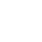 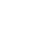 полный адрес
+ 7 …
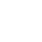 почта
ИНВЕСТИЦИОННЫЙ ПРОФИЛЬ МУНИЦИПАЛЬНОГО ОБРАЗОВАНИЯ «ГОРОД БАТАЙСК»
30
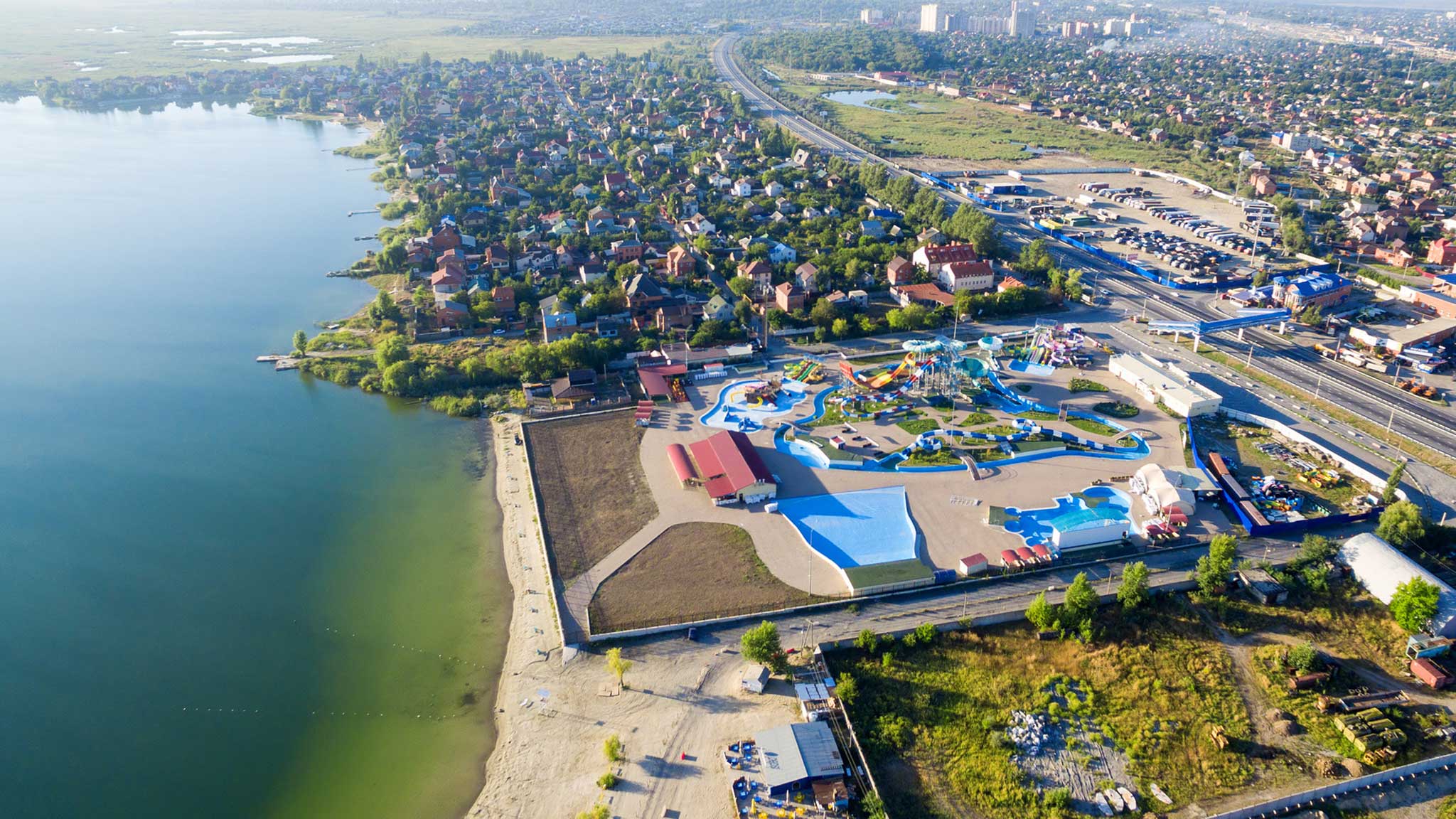 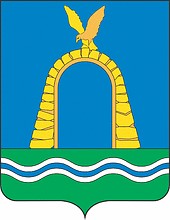 ПРИЛОЖЕНИЯ
ИНВЕСТИЦИОННЫЙ ПРОФИЛЬ МУНИЦИПАЛЬНОГО ОБРАЗОВАНИЯ «ГОРОД БАТАЙСК»
цель и задачи проекта
ЦЕЛЬ И ЗАДАЧИ ПРОЕКТА
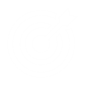 ЗАДАЧИ ПРОЕКТА
ЦЕЛЬ
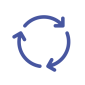 Вовлечь в процесс разработки инвестиционных профилей заинтересованные стороны
УЛУЧШЕНИЕ ИНВЕСТИЦИОННОГО КЛИМАТА В МУНИЦИПАЛЬНОМ ОБРАЗОВАНИИ «ГОРОД БАТАЙСК» ДЛЯ УВЕЛИЧЕНИЯ ПОТОКА ЧАСТНЫХ ИНВЕСТИЦИЙ
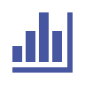 Определить наиболее перспективные инвестиционные проекты
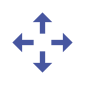 Выбрать приоритетные направления инвестиционного развития
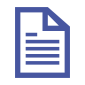 Выработать рекомендации по улучшению 
инвестиционной привлекательности
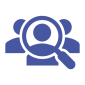 Определить потенциальных стейкхолдеров
ИНВЕСТИЦИОННЫЙ ПРОФИЛЬ МУНИЦИПАЛЬНОГО ОБРАЗОВАНИЯ «ГОРОД БАТАЙСК»
32
методология разработки
МЕТОДОЛОГИЯ РАЗРАБОТКИ
ИНВЕСТИЦИОННОГО ПРОФИЛЯ
АНАЛИЗ СОБРАННОЙ 
ИНФОРМАЦИИ
ПРЕДЛОЖЕНИЯ 
ПО ДАЛЬНЕЙШЕМУ 
РАЗВИТИЮ МУНИЦИПАЛЬНОГО ОБРАЗОВАНИЯ
СБОР ИНФОРМАЦИИ
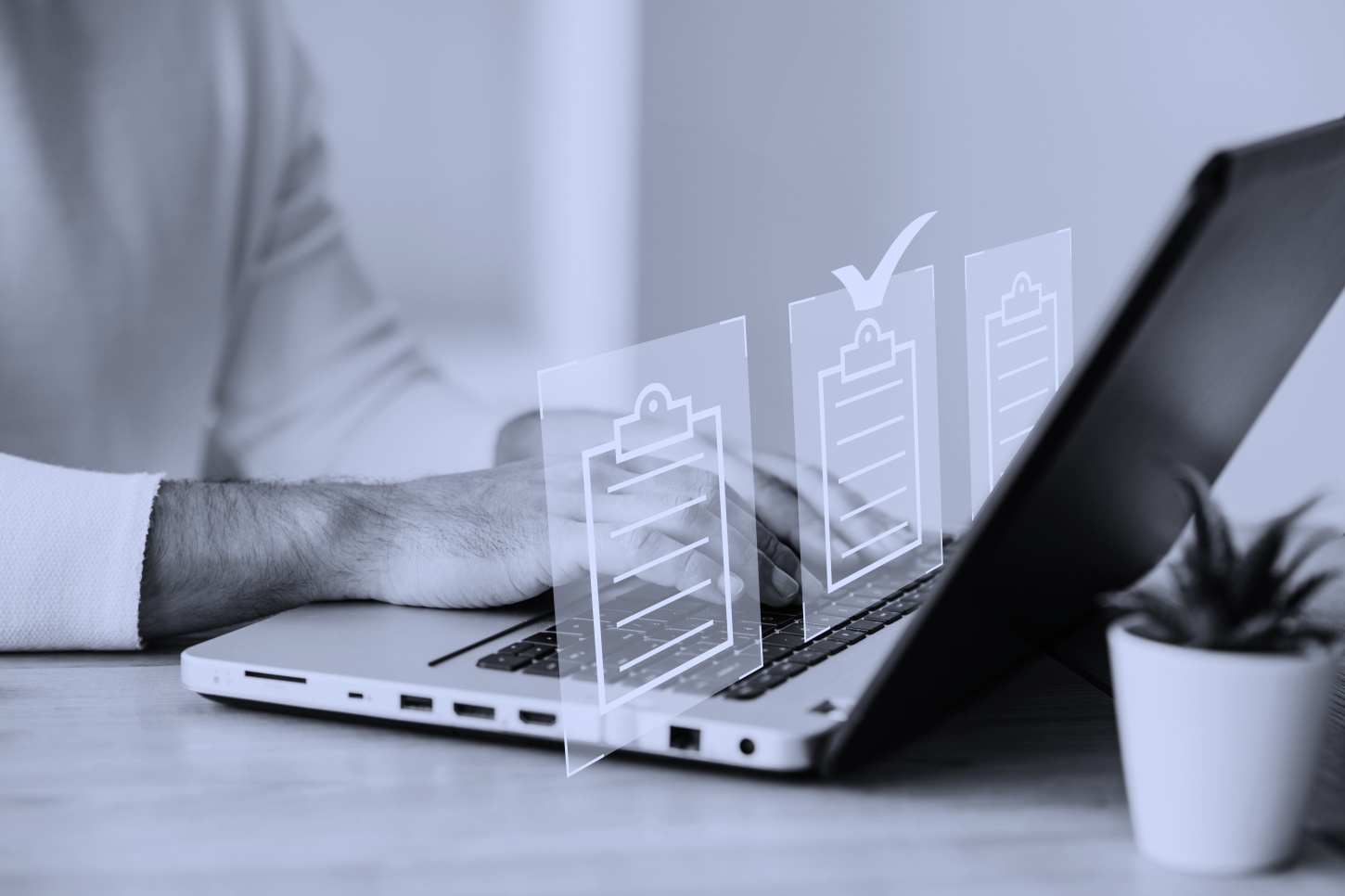 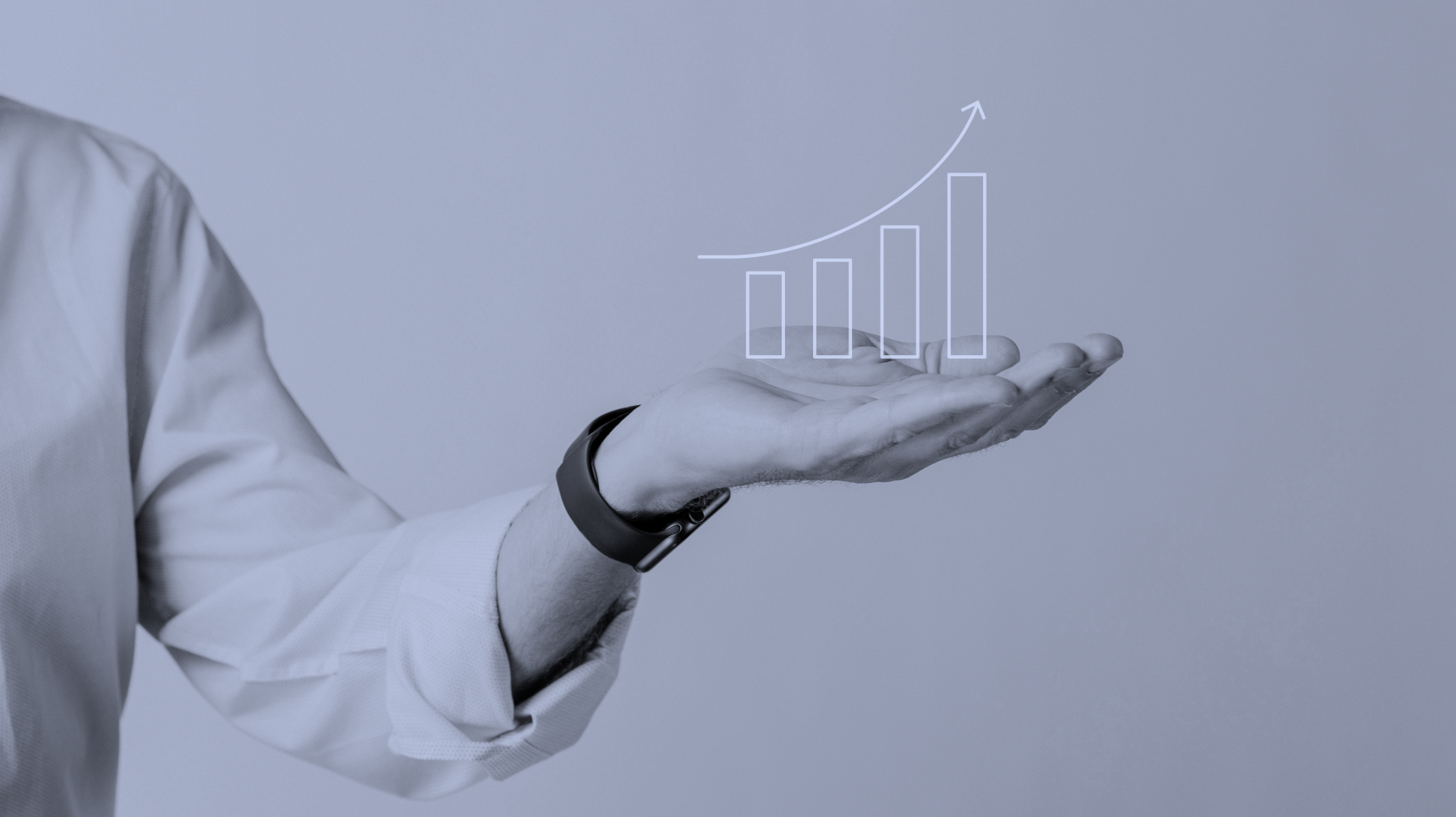 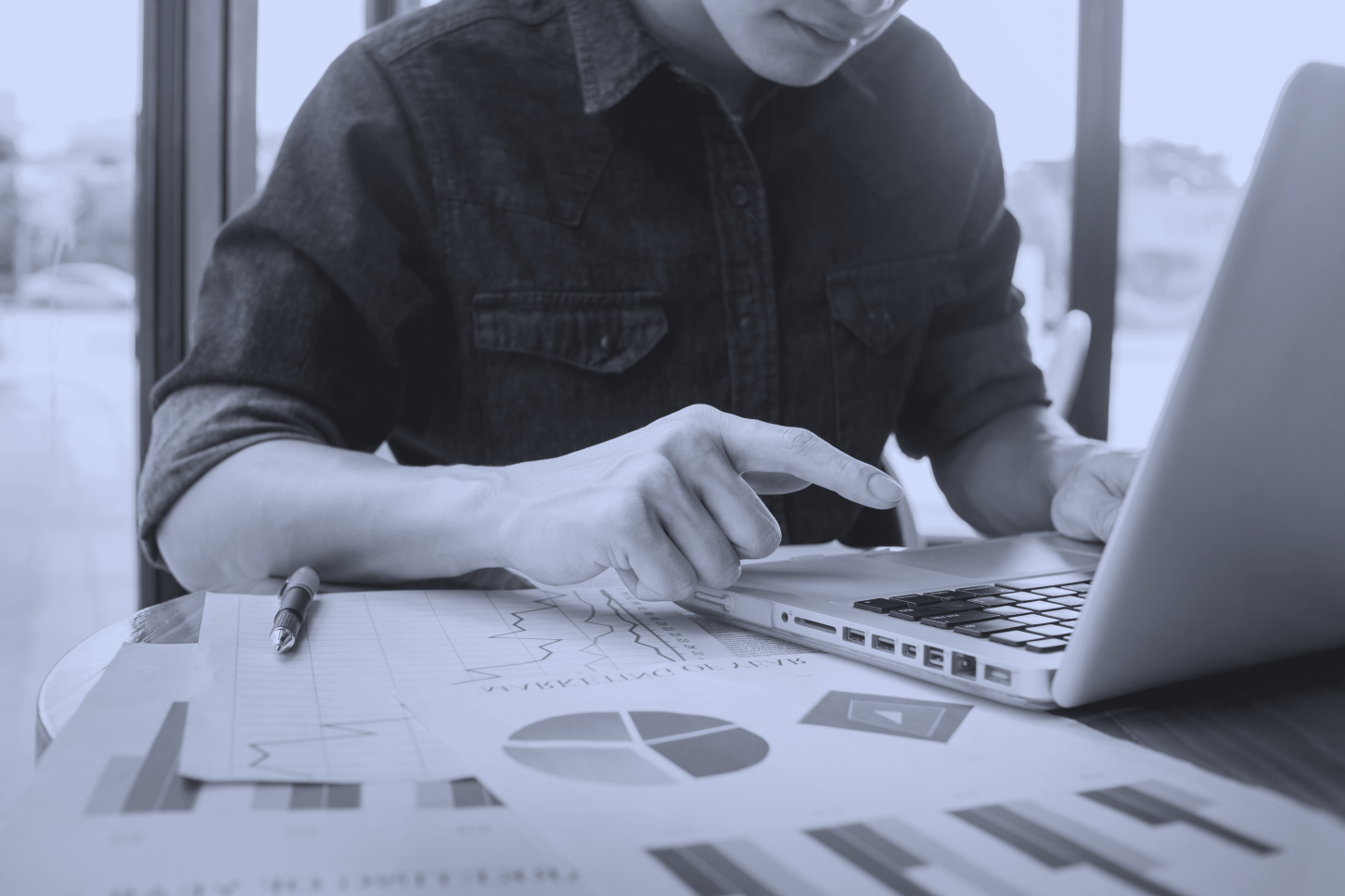 ИНВЕСТИЦИОННЫЙ ПРОФИЛЬ МУНИЦИПАЛЬНОГО ОБРАЗОВАНИЯ «ГОРОД БАТАЙСК»
33
методология разработки
МЕТОДОЛОГИЯ РАЗРАБОТКИ
ИНВЕСТИЦИОННОГО ПРОФИЛЯ
СБОР ИНФОРМАЦИИ
ИЗ ОТКРЫТЫХ
ИСТОЧНИКОВ
НАПРЯМУЮ 
У ПРЕДСТАВИТЕЛЕЙ БИЗНЕСА                      И МУНИЦИПАЛИТЕТА
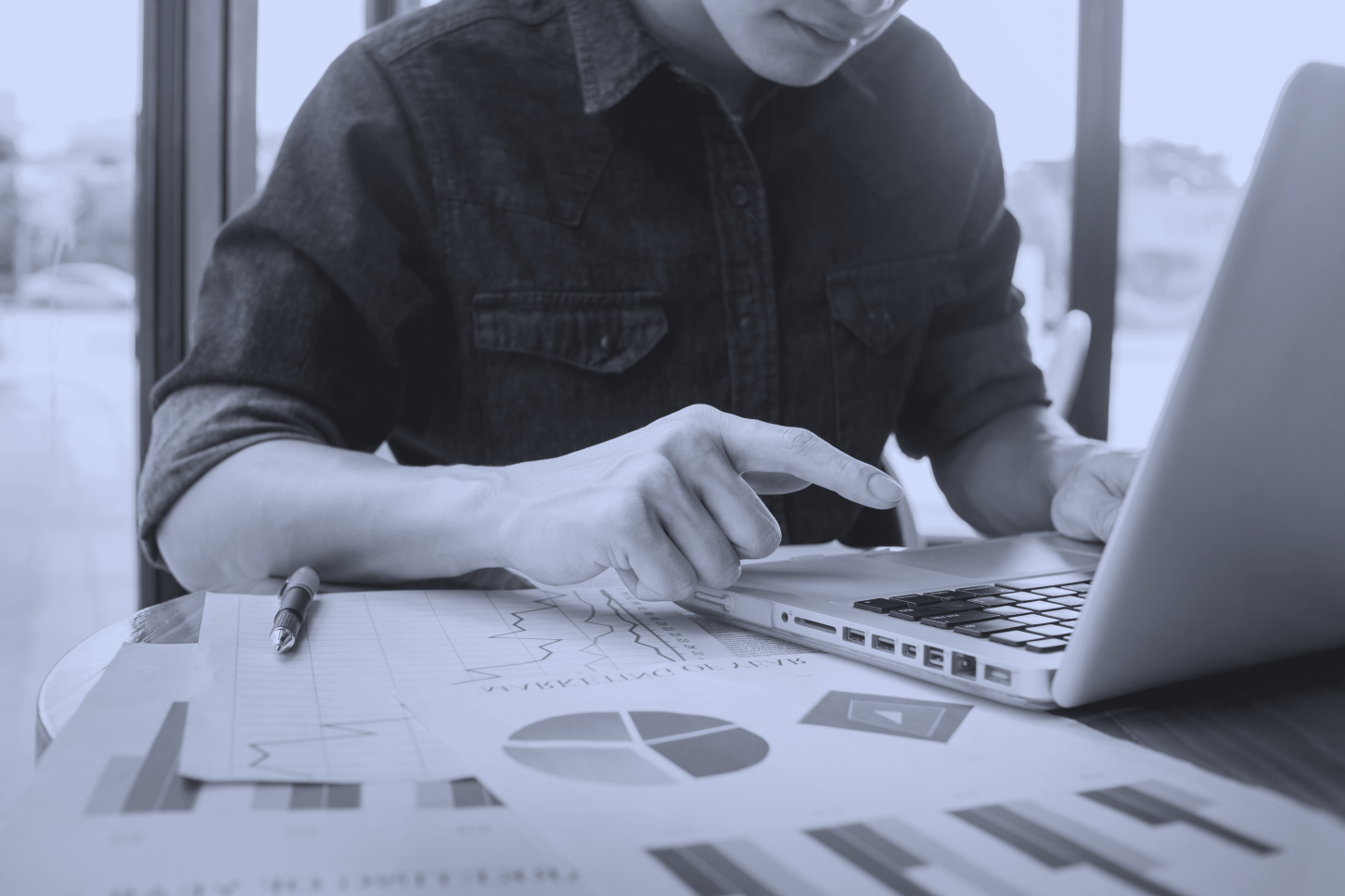 Данные официальной статистики 
(Ростовстат)
Запрос социально-экономических 
и других показателеи у представителей
муниципалитета
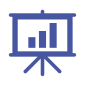 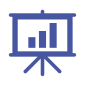 Исследования, статьи, рейтинги и прочие работы на тему инвестиционной и привлекательности авторитетных издании 
(Бl, ТеДо, Kept, VC, АСИ)
Очное интервью с представителями 
муниципалитета
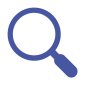 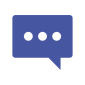 Сайт муниципального образования «Город Батайск»
Очное интервью с представителями 
наиболее крупных компаний
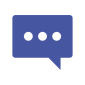 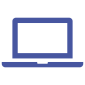 Интернет сообщества                  местного населения в популярных социальных сетях 
(Вконтакте, Одноклассники)
Онлайн-опрос 
местных компаний
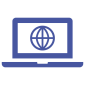 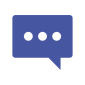 ИНВЕСТИЦИОННЫЙ ПРОФИЛЬ МУНИЦИПАЛЬНОГО ОБРАЗОВАНИЯ «ГОРОД БАТАЙСК»
34
методология разработки
МЕТОДОЛОГИЯ РАЗРАБОТКИ
ИНВЕСТИЦИОННОГО ПРОФИЛЯ
ПРЕДЛОЖЕНИЯ 
ПО ДАЛЬНЕЙШЕМУ 
РАЗВИТИЮ МУНИЦИПАЛИТЕТА
РЕШЕНИЕ 
ТЕКУЩИХ ПРОБЛЕМ
РЕАЛИЗАЦИЯ 
ИНВЕСТИЦИОННЫХ ПРОЕКТОВ
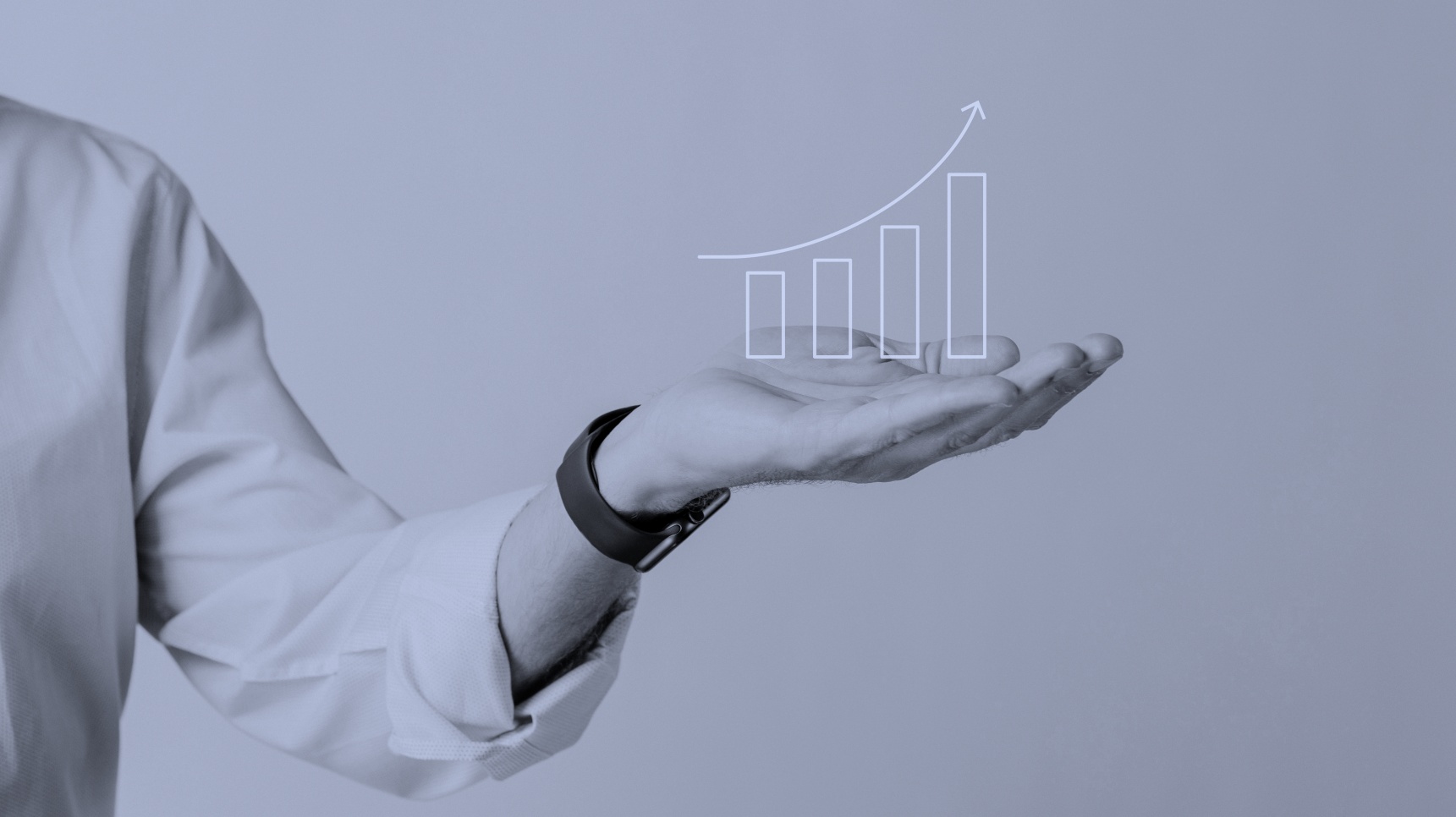 Описание текущих проектов, которые реализуются и планируются к реализации как администрацией, так и бизнесом
Выявление проблемных зон 
и слабых сторон муниципального образования
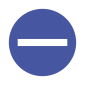 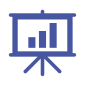 Формирование траектории 
и  потенциала развития муниципального образования 
в ближайшие годы
Формирование предложений 
по улучшению текущей ситуации              в муниципальном образовании
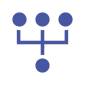 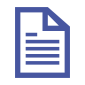 ИНВЕСТИЦИОННЫЙ ПРОФИЛЬ МУНИЦИПАЛЬНОГО ОБРАЗОВАНИЯ «ГОРОД БАТАЙСК»
35
состав рабочей группы
СОСТАВ РАБОЧЕЙ ГРУППЫ
ПРЕДСТАВИТЕЛИ АДМИНИСТРАЦИИ (МУНИЦИПАЛЬНОГО ОБРАЗОВАНИЯ «ГОРОД БАТАЙСК»)
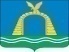 БОГАТИЩЕВА 
НАТАЛЬЯ СЕРГЕЕВНА
СКОРИНА 
ИННА МИХАЙЛОВНА
Заместитель главы 
Администрации города Батайска по экономике
Начальник отдела 
экономики, инвестиционной политики и стратегического развития Администрации города Батайска
ИНВЕСТИЦИОННЫЙ ПРОФИЛЬ МУНИЦИПАЛЬНОГО ОБРАЗОВАНИЯ «ГОРОД БАТАЙСК»
36
направление сбора информации
НАПРАВЛЕНИЯ СБОРА ИНФОРМАЦИИ
БИЗНЕС
АДМИНИСТРАЦИЯ
(ИНТЕРВЬЮ)
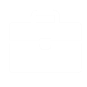 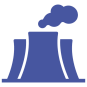 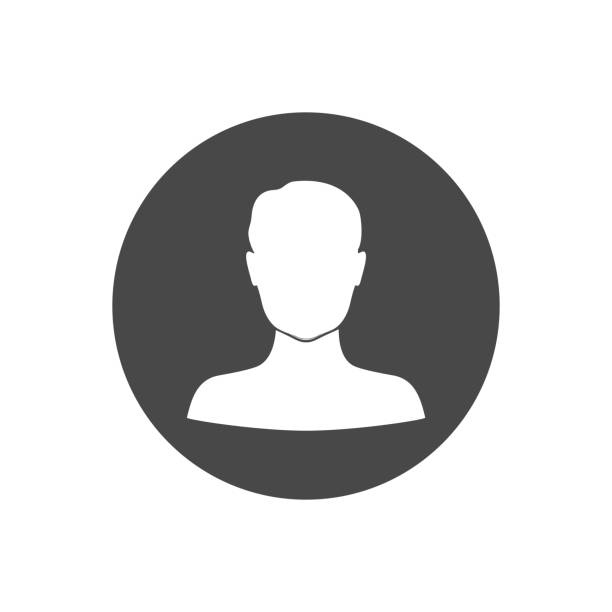 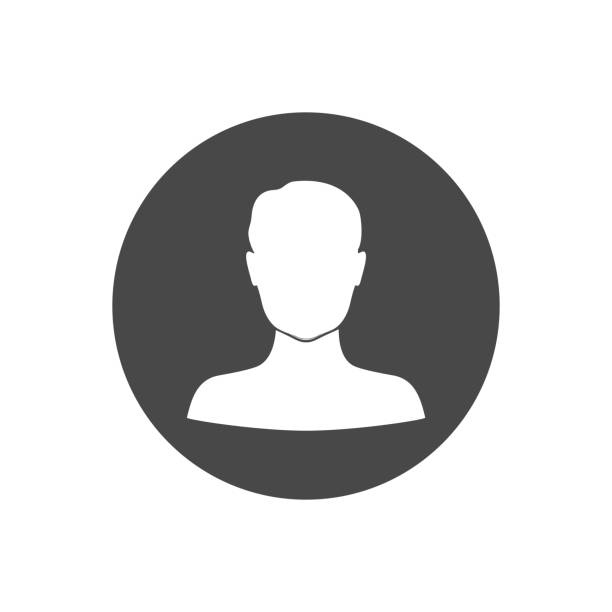 АНОНИМНЫЙ 
ОНЛАЙН ОПРОС
20
компаний
6 средние

14 малые
Богатищева Наталья Сергеевна
Скорина Инна Михайловна
Заместитель главы 
Администрации города Батайска 
по экономике
Начальник отдела 
экономики, 
инвестиционной политики и стратегического развития Администрации города Батайска
Выявление важнейших проблем и преимуществ города, а также потребностей бизнеса
Выявление административных проблем                     и сильных сторон развития города
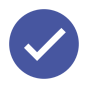 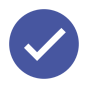 ИНВЕСТИЦИОННЫЙ ПРОФИЛЬ МУНИЦИПАЛЬНОГО ОБРАЗОВАНИЯ «ГОРОД БАТАЙСК»
37
анализ опроса бизнеса
АНАЛИЗ ОПРОСА БИЗНЕСА
ОСНОВНЫЕ ПРОБЛЕМЫ ПРИ РЕАЛИЗАЦИИ ИНВЕСТИЦИОННОГО ПРОЕКТА
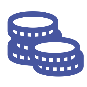 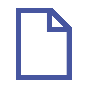 РЕАЛИЗОВАЛИ 
ИНВЕСТИЦИОННЫЕ ПРОЕКТЫ
42%
25%
компаний отмечают сложности с оформлением документов
компаний отмечают финансовые трудности, необходимость использования заёмных средств для развития бизнеса
29,3%
компаний в выборке
большое количество документов              и требуемых разрешений
ИНВЕСТИЦИОННЫЙ ПРОФИЛЬ МУНИЦИПАЛЬНОГО ОБРАЗОВАНИЯ «ГОРОД БАТАЙСК»
38
анализ опроса бизнеса
АНАЛИЗ ОПРОСА БИЗНЕСА
ВОЗМОЖНЫЕ РЕШЕНИЯ ПРОБЛЕМ
ПО МНЕНИЮ ПРЕДСТАВИТЕЛЕЙ ОПРОШЕННЫХ КОМПАНИЙ НЕОБХОДИМЫ СЛЕДУЮЩИЕ МЕРЫ ПОДДЕРЖКИ
92,7%
предпринимателей отмечают,          что для более активного развития города необходимо улучшение инженерной и дорожной инфраструктуры
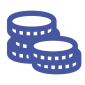 73,2%
налоговые льготы
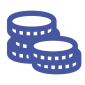 26,8%
гранты
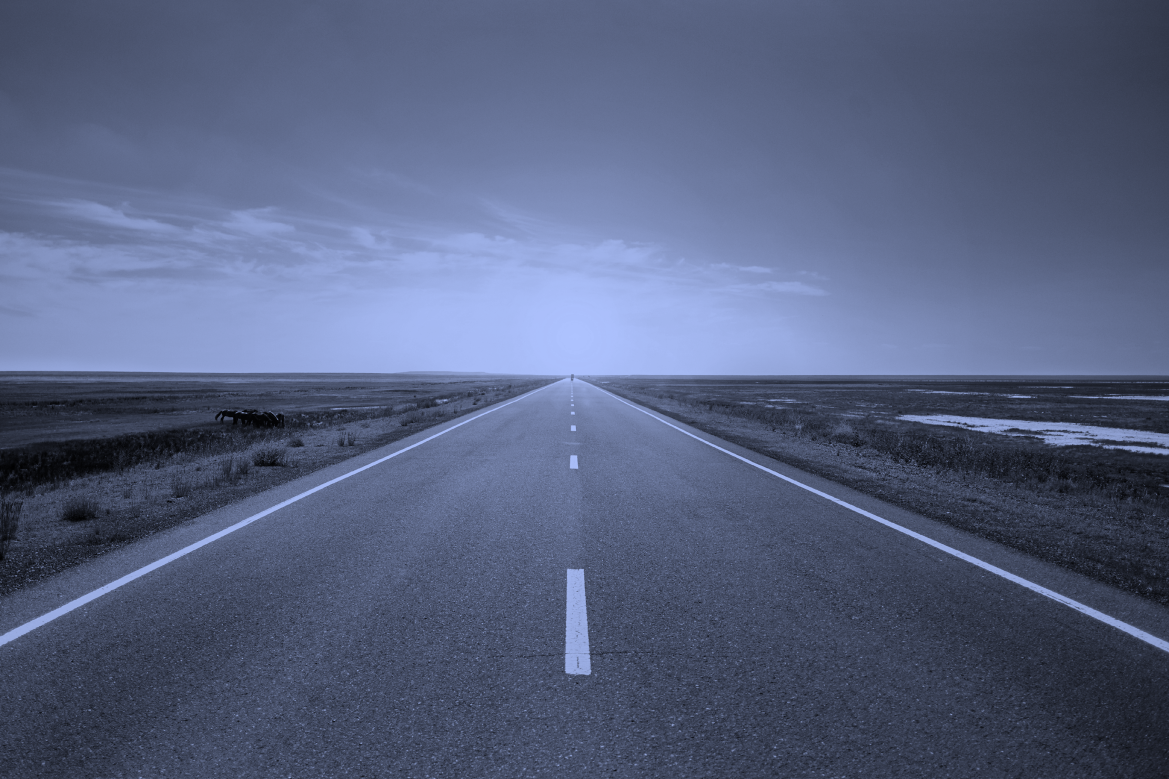 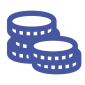 63,4%
субсидирование
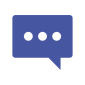 22%
консультационная поддержка
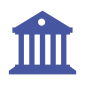 повышение доступности существующих мер поддержки
48,8%
ИНВЕСТИЦИОННЫЙ ПРОФИЛЬ МУНИЦИПАЛЬНОГО ОБРАЗОВАНИЯ «ГОРОД БАТАЙСК»
39
анализ опроса бизнеса
АНАЛИЗ ОПРОСА БИЗНЕСА
ВЗАИМОДЕЙСТВИЕ С АДМИНИСТРАЦИЕЙ
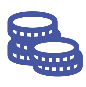 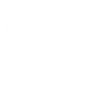 ВЗАИМОДЕЙСТВИЕ                                           С АДМИНИСТРАЦИЕЙ
86,6%
22%
респондентов знают 
об инвестиционном уполномоченном 
муниципального образования
компаний-респондентов
получали государственную финансовую поддержку
56,7%
из них контактировала с ними
ИНВЕСТИЦИОННЫЙ ПРОФИЛЬ МУНИЦИПАЛЬНОГО ОБРАЗОВАНИЯ «ГОРОД БАТАЙСК»
40
РОСТОВСКАЯ ОБЛАСТЬ
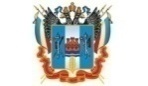 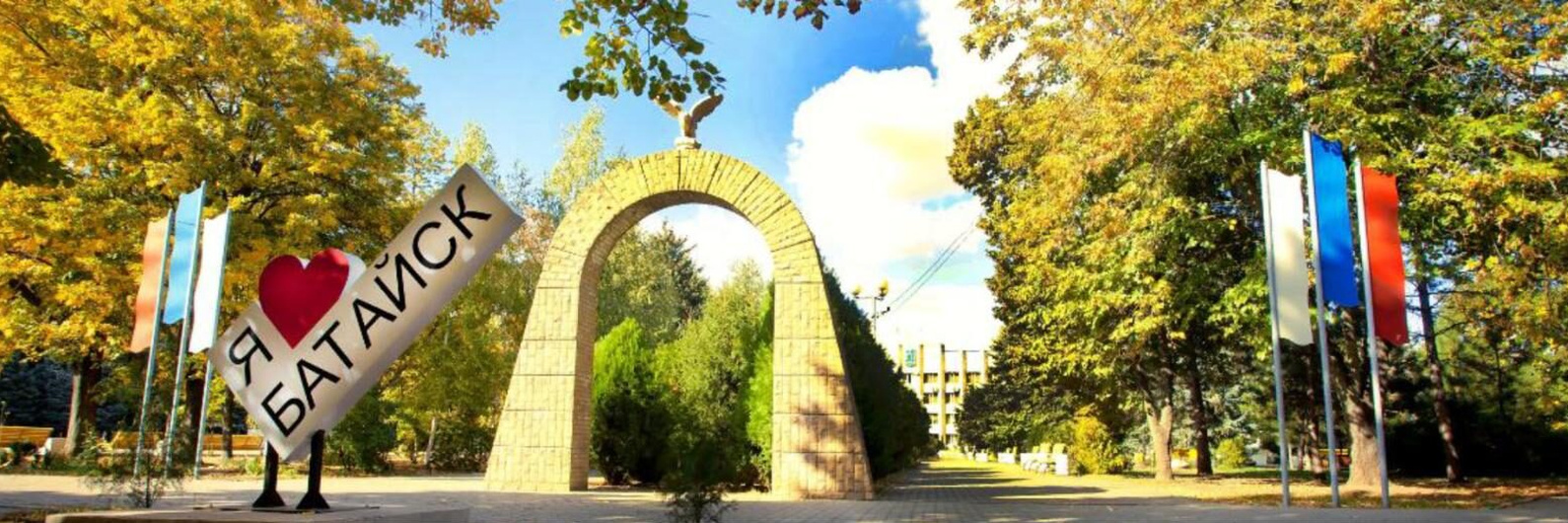 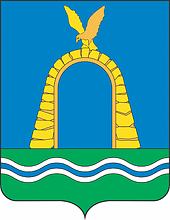 В РАМКЕ СЛЕДУЕТ РАЗМЕСТИТЬ ФОТО ВАШЕГО МУНИЦИПАЛИТЕТА
В РАМКЕ СЛЕДУЕТ КРУПНО РАЗМЕСТИТЬ ГЕРБ ВАШЕГО МУНИЦИПАЛИТЕТА
@ МАТЕРИАЛ ПОДГОТОВЛЕН АДМИНИСТРАЦИЕЙ ГОРОДА БАТАЙСКА